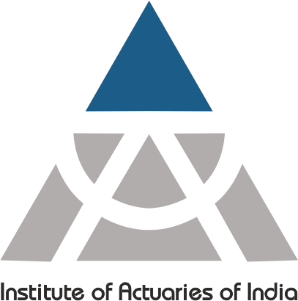 Webinar on Presidential Town Hall
 with Students  28 June 2020
Institute of Actuaries of India
A Statutory body Established by An Act of Parliament
Agenda
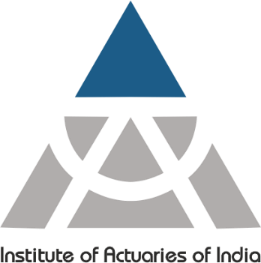 Introduction
Who is an Actuary: Actuaries Act ,2006 
IAI Corporate Governance Structure 
Membership Trend
Initiatives
Education
Curriculum 2022
Examinations
Career Opportunities

Opportunities in Traditional Areas

Opportunities in Wider Areas 

Q & A
www.actuariesindia.org
[Speaker Notes: Traditional/Non traditional
Job security – was considered one of the most secure jobs during the eco downturn
Pay - Actuaries are well compensated. Compensation may vary significantly according to years of experience, industry, geographic region, and responsibilities. For example, an actuary with a fellowship designation working as a financial manager in the banking industry could earn a higher salary than another fellow working in the health insurance industry.
Reputation/respect – rated as one of the top jobs in the western market by various recruitment and career research companies
Career trajectory - While many actuaries work in the insurance industry, the actuarial skill set is being increasingly sought after by industries that have not traditionally employed actuaries. These areas include the financial services industry, marketing/sales organizations, and benefits management firms, among many others.]
Key Provisions of the  Actuaries Act,2006
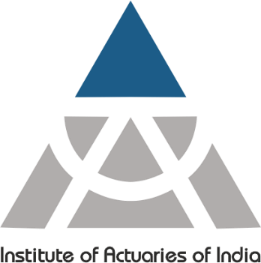 Definitions: Section 2 (1) (a) of Actuaries Act provides the definition of Actuary Fellow member of the Institute of Actuaries of India ( IAI)It Specifies the domains skillset of an Actuary and not only Limited to insurance- Present effect of Future contingent event- Finance Modelling- Risk Analysis- Insurance Business- Annuities - Pensions- Employee Benefits - Investments
An Actuary in India is Fellow member of the
 Institute of Actuaries of India ( IAI)
www.actuariesindia.org
Key Provisions of the  Actuaries Act,2006
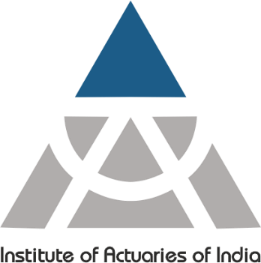 Other key ProvisionsSection 7 of the Act states that the members of the Institute shall be divided into two classes : Associates and FellowsSection 9 of the Act states that no member of the Institute shall be entitled to practice ,unless he fulfils the qualifications as may be specified and obtains a certificate of practice from IAISection 40 of the Act prohibits any person other than a Fellow Member of the Institute from signing any document on behalf of an Actuary in Practice (or a firm of such Actuaries) and specifies the penalty for violation of these provisionsSection 31 of the Act defines “Professional or Other Misconduct "and the details of such misconduct are covered in the Schedule to the Act.
www.actuariesindia.org
POLL
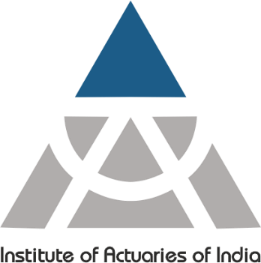 www.actuariesindia.org
Corporate Governance
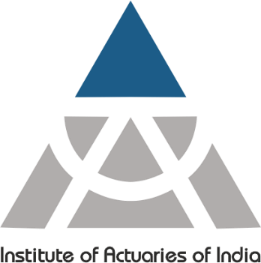 Established under Actuaries Act, 2006.

Governed by the Council consisting of 12 elected members and 3 government nominated Members.

President is Chair of Council and CEO of IAI.

Various Professional work achieved via Section 21 Committees and advisory groups

Office Administration managed by Executive Director, Head Operations, Head Education
www.actuariesindia.org
Corporate Governance
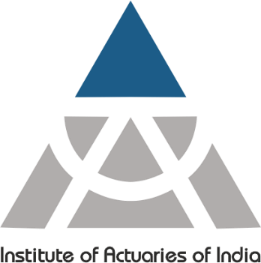 www.actuariesindia.org
Corporate Governance

Advisory Groups
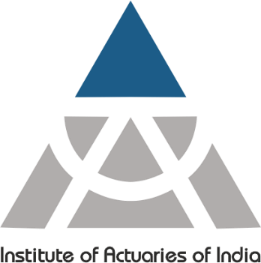 www.actuariesindia.org
Ongoing Initiatives
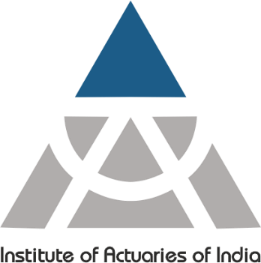 Study Support for Students - Coaching  by Faculty of IAI
Soft Copy and Hard Copy of Study material 
Video tutorials on R and Excel- focus on Problem Solving
Planning to have Discussion Forum 
Webinars for students – Pension Valuation Techniques
Examination Counselling for students 
Availability and Verification of answer scripts 
Enhanced Communication - Social Media Platform
Student Support Scheme – Below poverty level and next of Kin of Armed forces 
Development of soft skills – for newly qualified actuaries 
Courses – Product Design and Valuation
www.actuariesindia.org
New Initiative
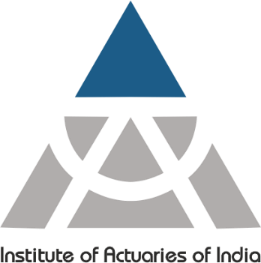 Curriculum 2022

Expression of Interest for development of study material for the Core Educational Program (CEP) 2022.

Focus on Actuarial Applications in Wider Areas and Data Science

Proposed CEP includes subjects related to  Data Science, Predictive Analytics,  Enterprise Risk Management, Banking & Financial Services  etc.

Enhancement of Professional Skills.
www.actuariesindia.org
Examinations Initiative and outlook
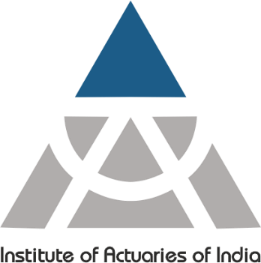 Examination

Actuarial examination – March and September 

Online mode of all Examination

Concerns - Integrity of Examination while online

Disclosure of pass mark and final marks
www.actuariesindia.org
Initiatives
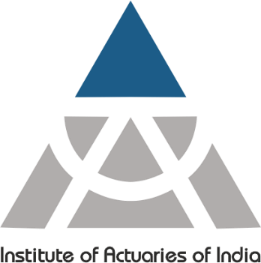 Exemption

Exemption for new and old subjects from IFoA

ACET Exemption for specific qualifications
www.actuariesindia.org
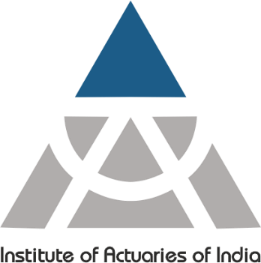 POLL
www.actuariesindia.org
Career Opportunities Related Initiatives
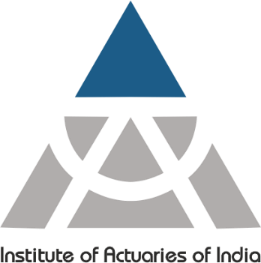 Young Actuaries Connect

Keep abreast with the latest developments in the industry
Employment opportunities 
Cracking the recruitment & selection process

Actuarial Job Portal  
Advisory Group on Actuarial Job Placement 
Announcements and Advertisements

			AJP Video
www.actuariesindia.org
Opportunities in Traditional Areas
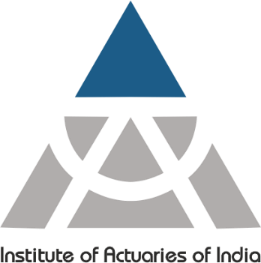 Life/Health/General Insurance : 
Product development, Pricing 
ALM / Experience Analysis
Statutory Valuations
Shareholder valuation 
Enterprise risk management 
Reinsurance Management 

Reinsurance companies

Actuarial Consulting Firms/ KPO/BPO
Actuarial Valuation / Peer review 
Embedded Value
With Profit committee 

Retirement Benefit Valuation, Social Security and Pensions Valuation  (IndAS15)

Insurance regulators
www.actuariesindia.org
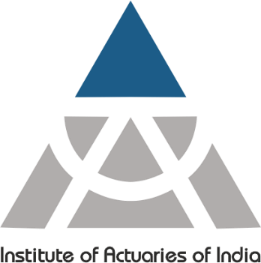 Opportunities in Wider Areas
Data Science & Analytics

Quant Functions – Investments, Derivatives, Forex, Commodities

Enterprise Risk management framework including predictive models, data insights and reports providing greater assurances to the stakeholders

Asset Liability Management & Credit Rating

Banking – Risk Analytics & Risk based Capital Management 

Capital Planning and Capital Raising – With consideration to  
     suitability, regulatory requirement and cost-benefit optimization

Merger & Acquisition
www.actuariesindia.org
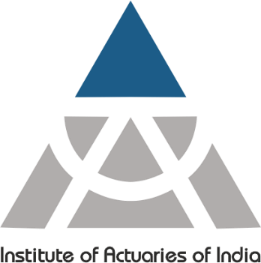 Opportunities in Wider Areas
Student Video
www.actuariesindia.org
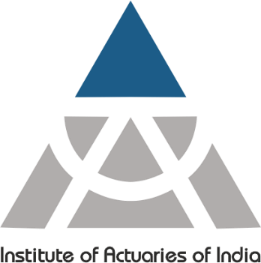 Any Questions???
www.actuariesindia.org
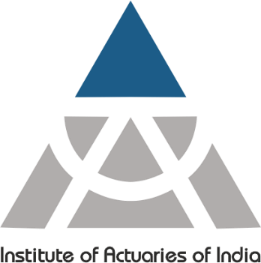 THANK YOU
www.actuariesindia.org